Middle School in Grybów
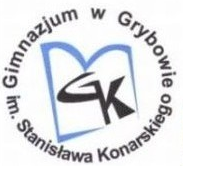 There is a secondary school in Grybów, 
where students are treated really well. ;)
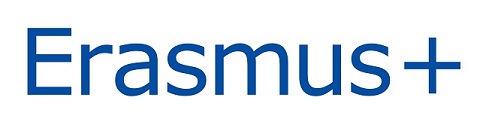 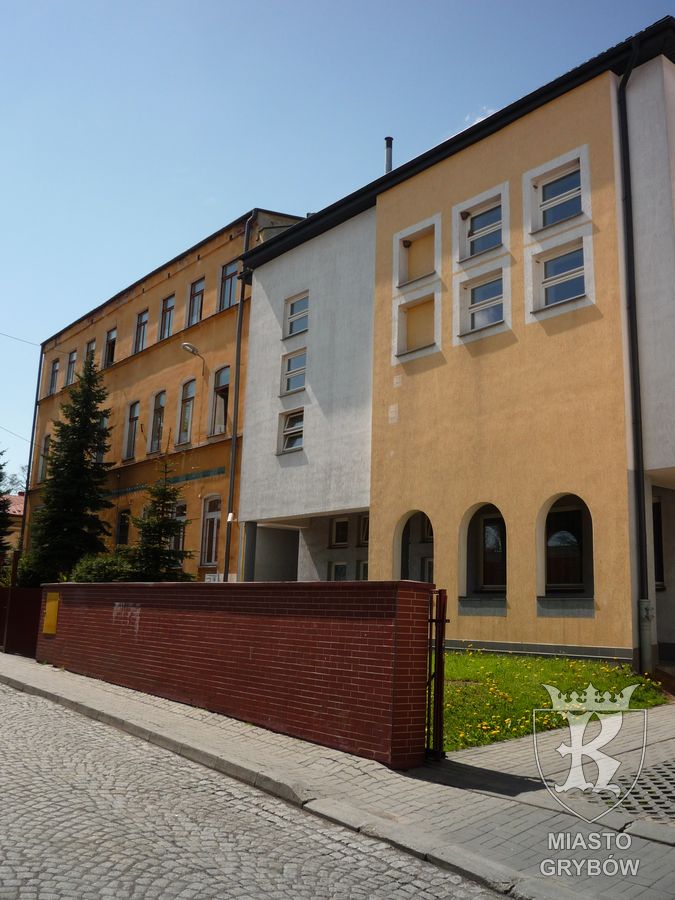 It looks like our school outdoor
SCHOOL PATRON
Patron of these school is Stanisław Konarski. He was  poet, translator, editor, teacher and founder of the Collegium Nobilium.
ERASMUS+
It looks like a signboard for Erasmus+, is it looks nice? :)
PEOPLE IN MY CLASS
This is my class. Welcome to class 1A. 
I really like my class, they are funny and cool people  ;)
OUR LIBRARY
This is the place, where we can always find books and check our knowledge.
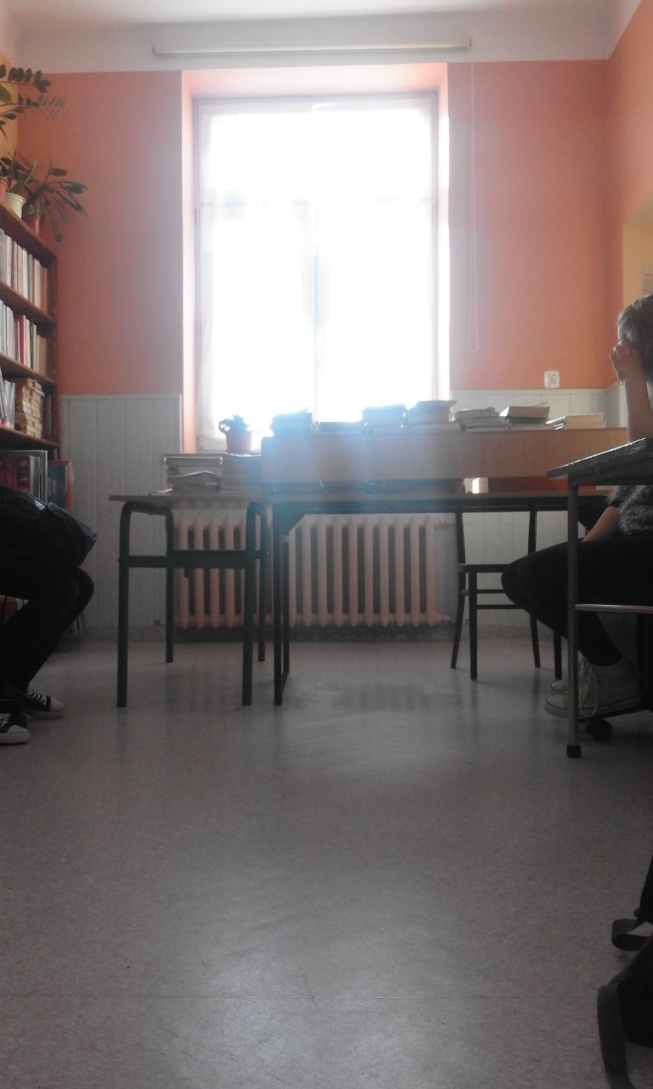 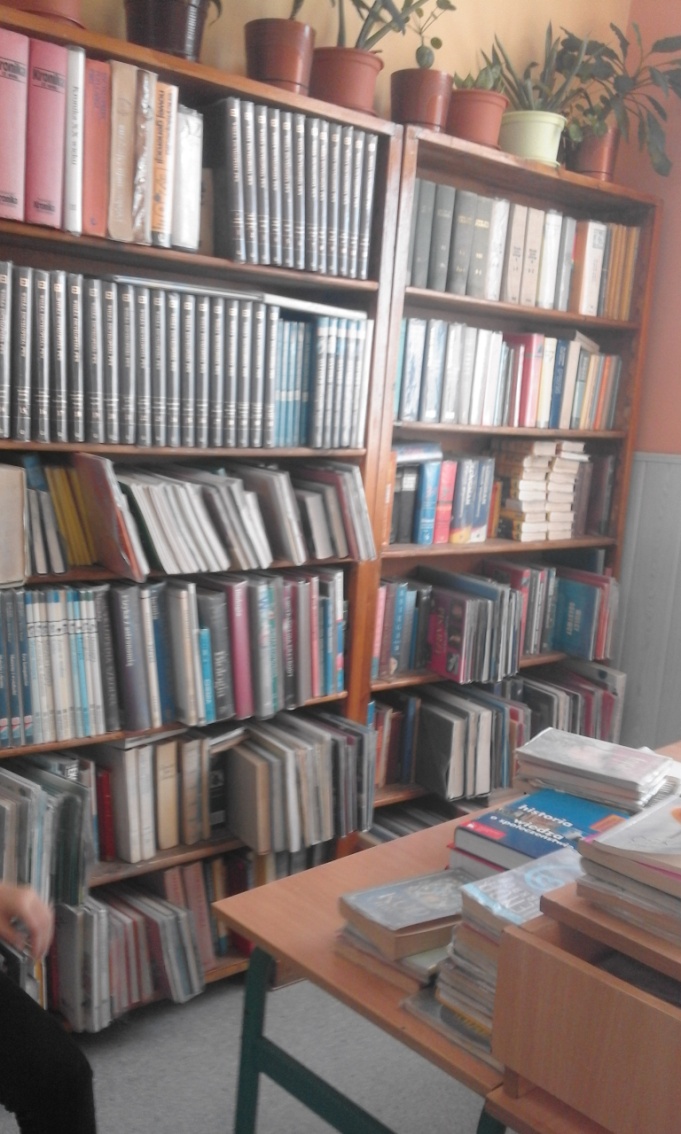 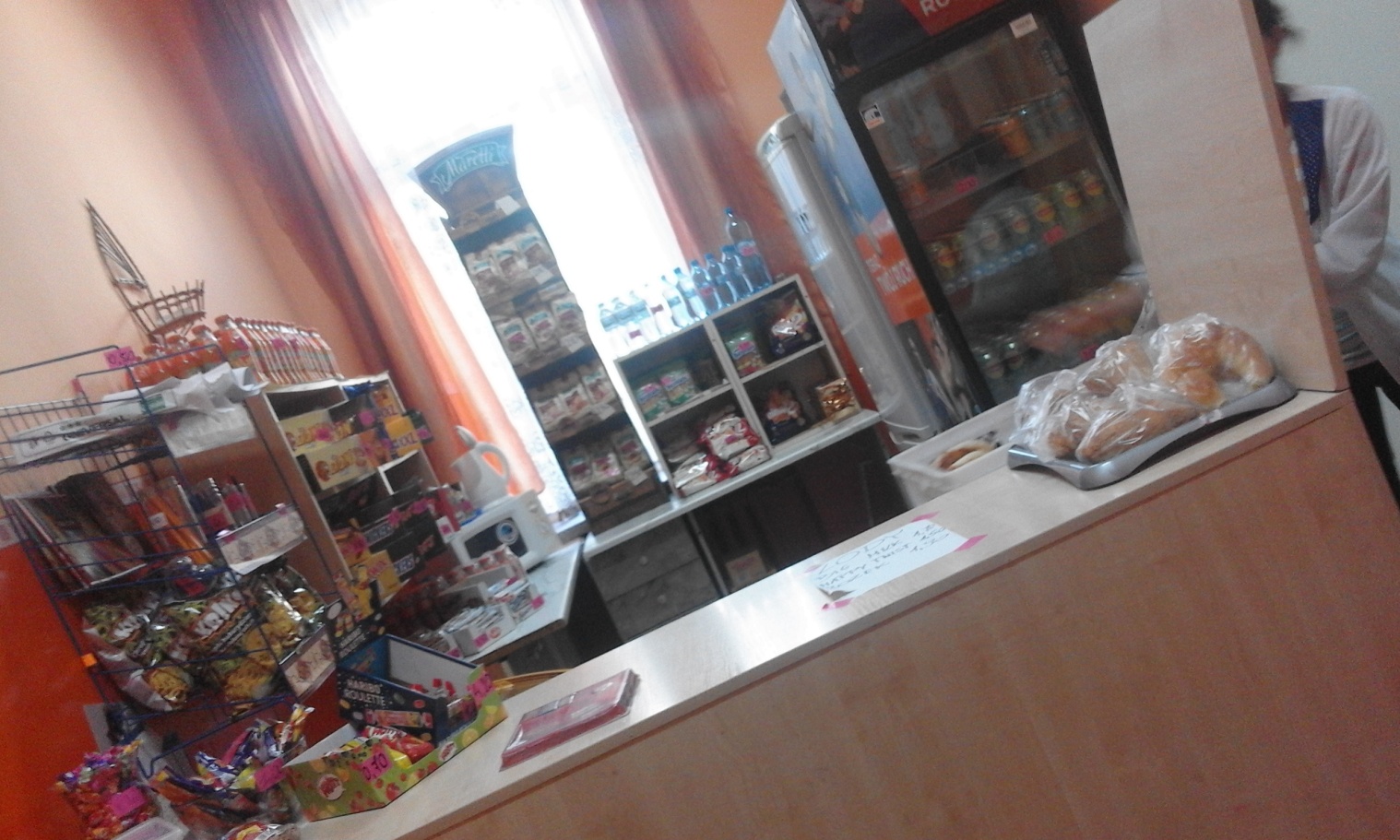 Shop in school
It looks like our shop in school.  Here you can eat weel.
Here are the only delicious things ! ;)
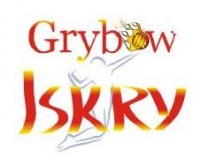 OUR  ARCHIEVEMENTS IN SPORT
Some girls in our school playing volleyball in school team ISKRY.
This girls are playing volleyball really great and they have archievements in Poland.
Trainer our school team is Mr Jerzy Udziela
GYM IN SCHOOL
It looks gym in our school. It is even large. 
Here we are practicing our bodys and muscles :)
Teachers of Physical Education: Mrs Elżbieta Cygnarowicz,  
Mr Marek Zagórski, Mr Jerzy Udziela
IT
Here we are studing about a computer.
Teacher of Informatics : Mr Tomasz Skrabski, Mr Marceli Stanisz
LANGUAGE CLASS
It looks like our language class. 
In the class we are studing German language.

Teacher of German language: Adrianna Holender
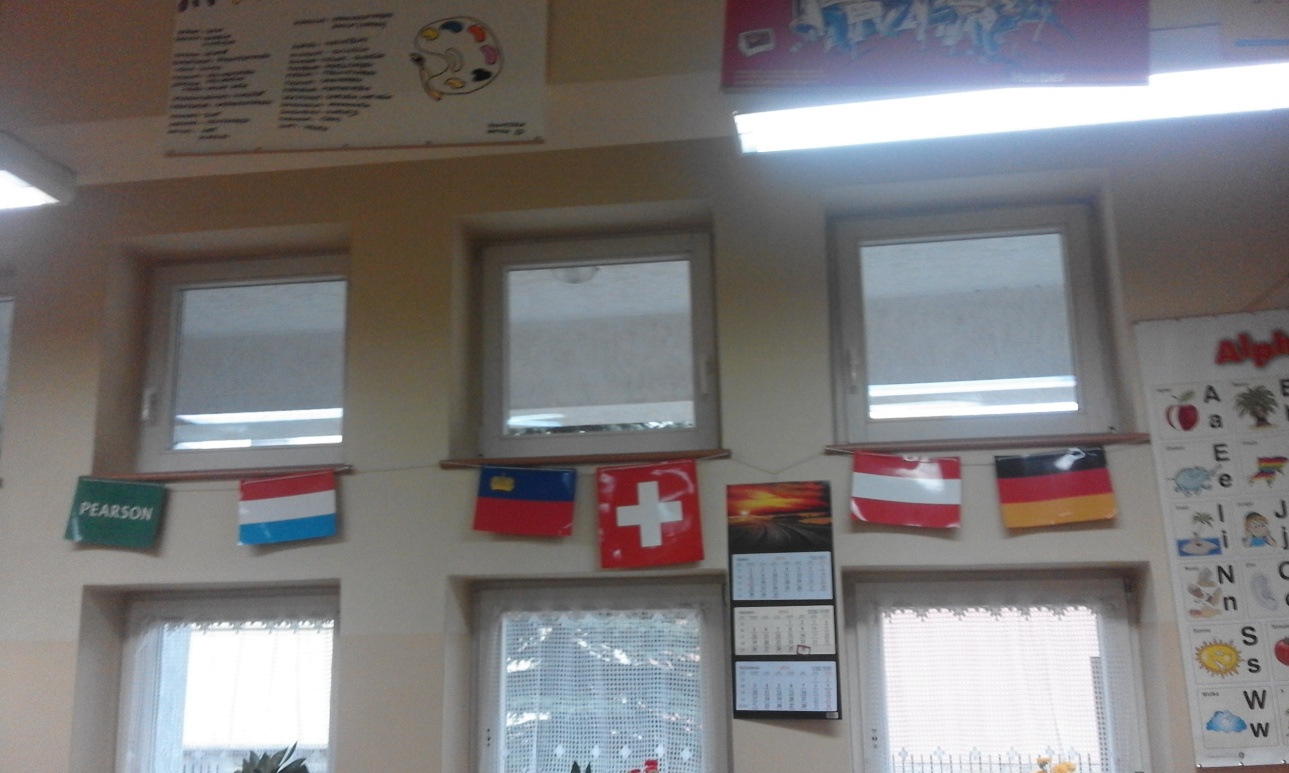 LANGUAGE CLASS
This is our second language class. We are studing English here.
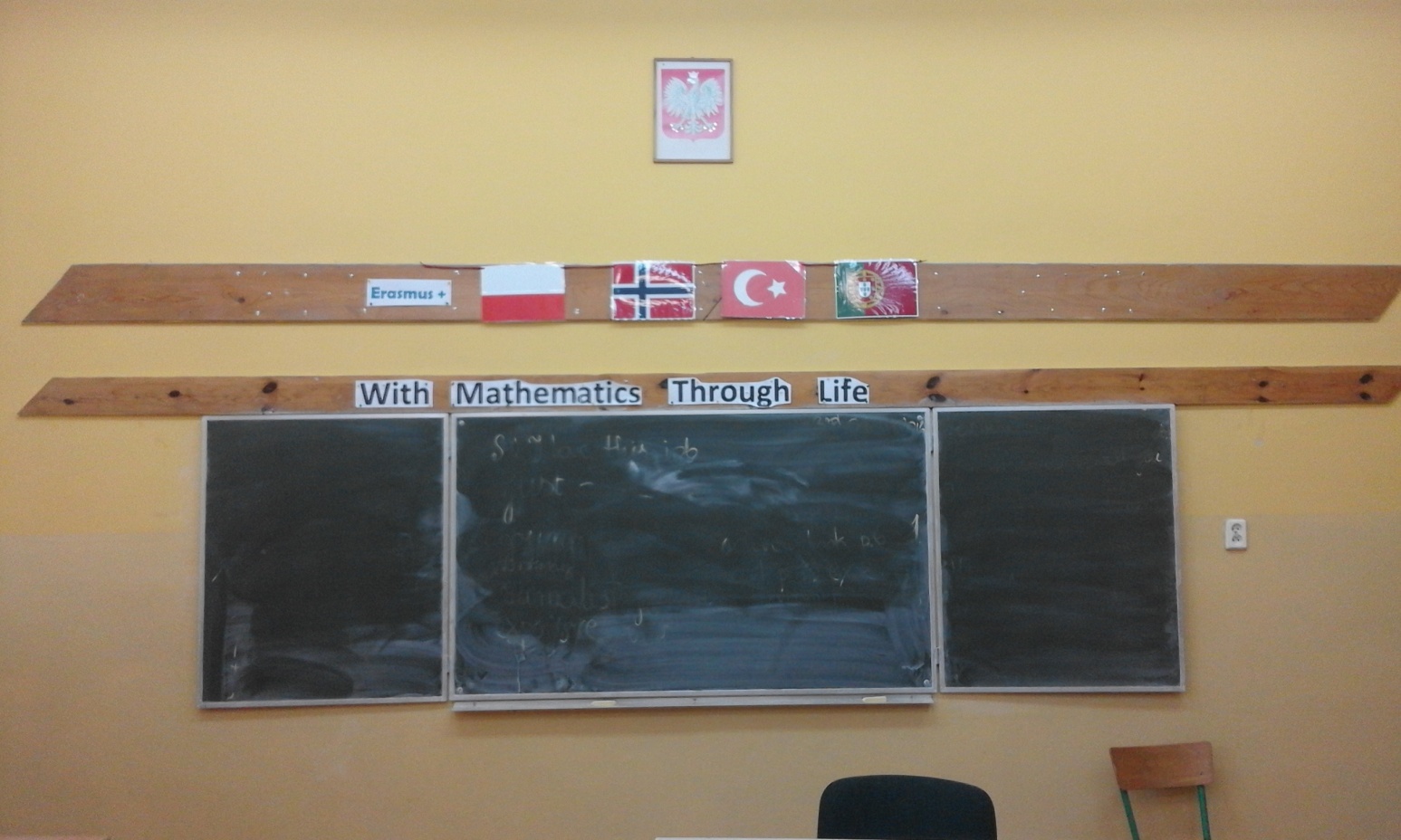 Teacher of English language – Mordarska Maria, Janusz Magdalena
LANGUAGE CLASS
This is Polishs’ language class.
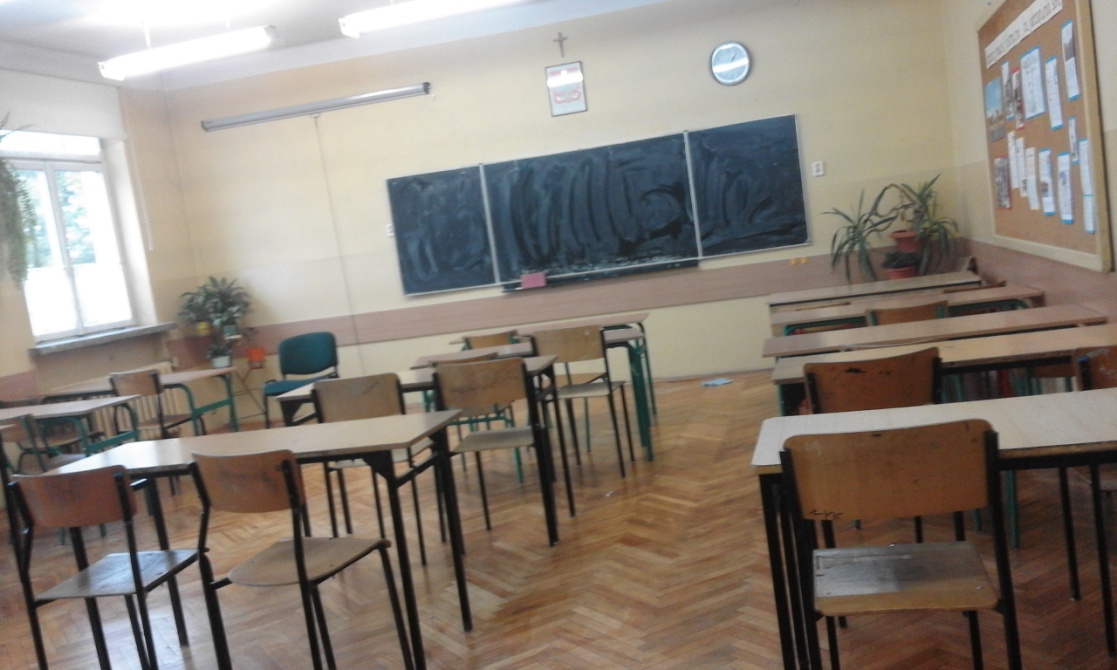 Teacher of Polish Language – Mrs Aneta Święs, Mrs Marta Michalik, Mrs Bogusława Nowak, Mr Łukasz Stelmach
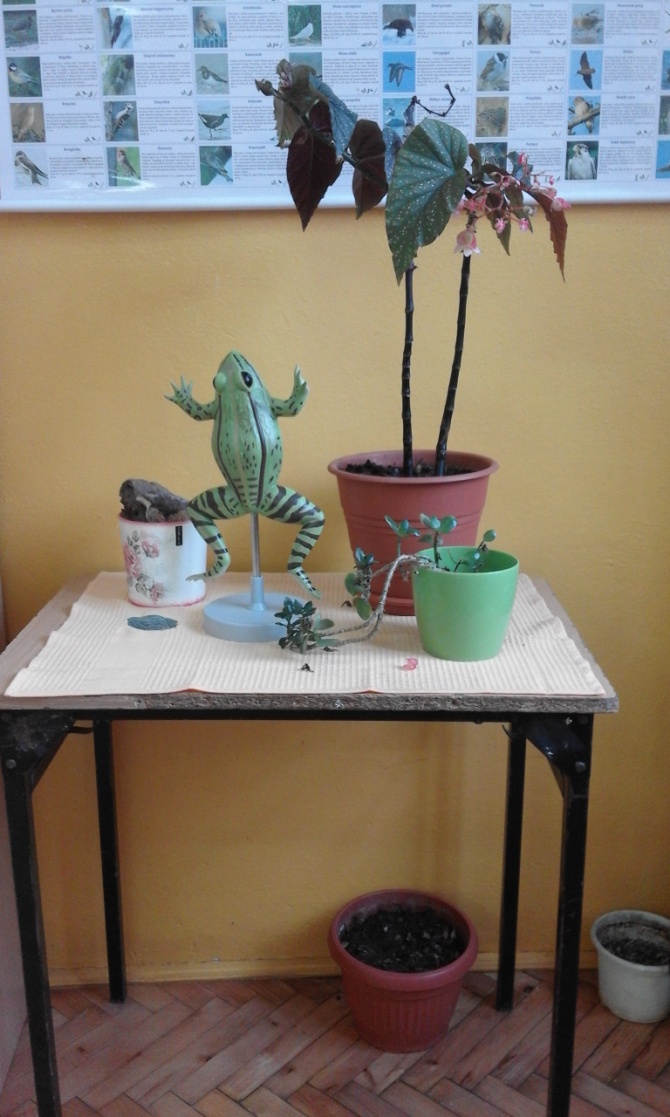 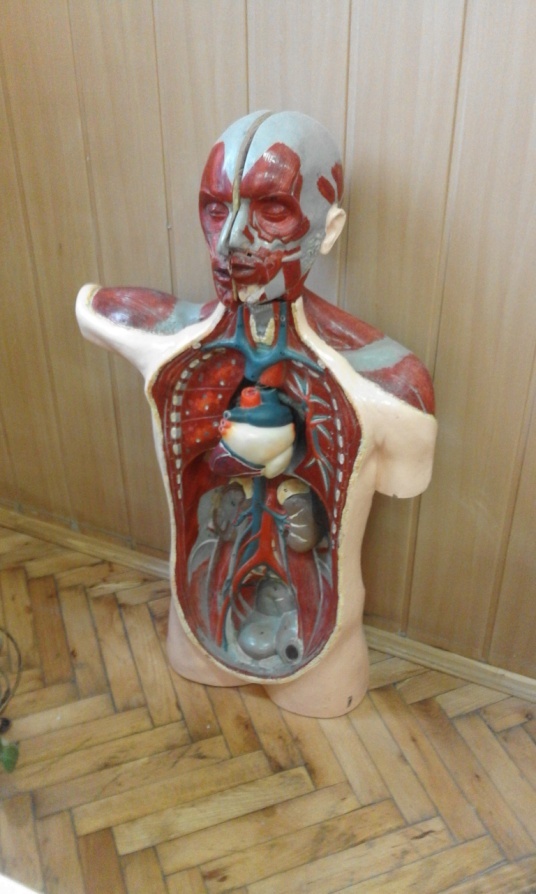 Biological class
In the class we have biology lessons.
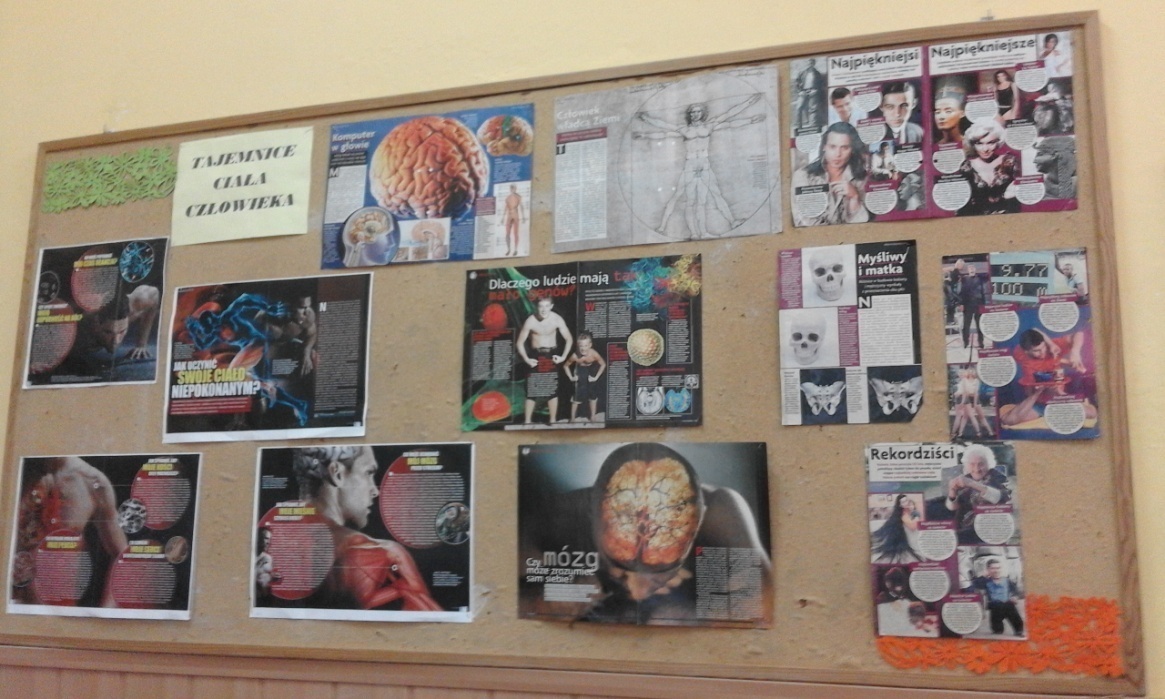 Teacher of biology – Mrs. Alina Polańska, Mrs. Katarzyna Kusiak-Matusik
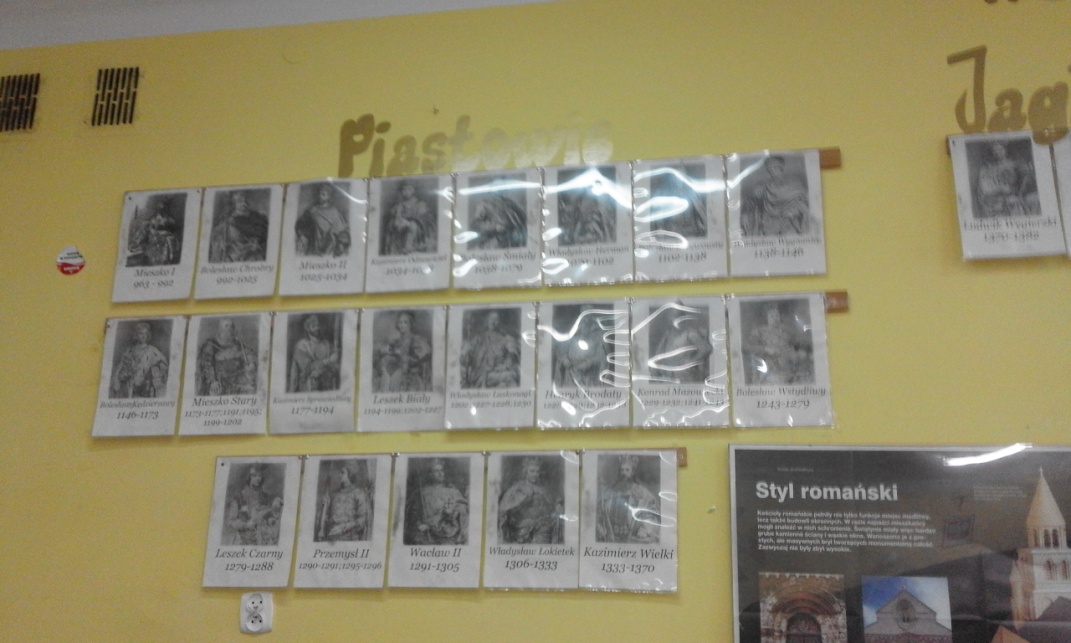 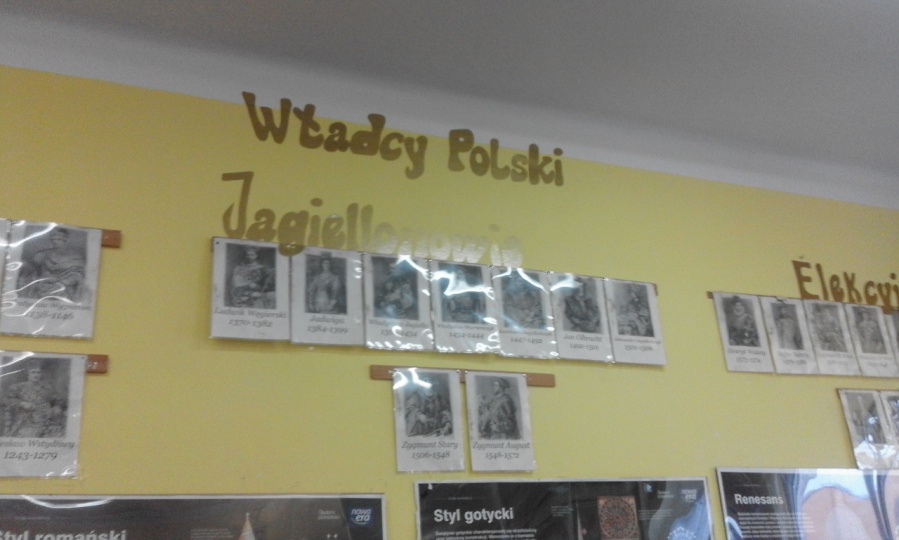 Historical class

In the class we are studing History and Knowledge About our Country. 





Mrs Grażyna Blicharz, Mrs Barbara Glińska, Mrs Janina Skraba, Mr Tomasz Skrabski
Class of  Religion Education and Music

Here we studing about our creed and study music
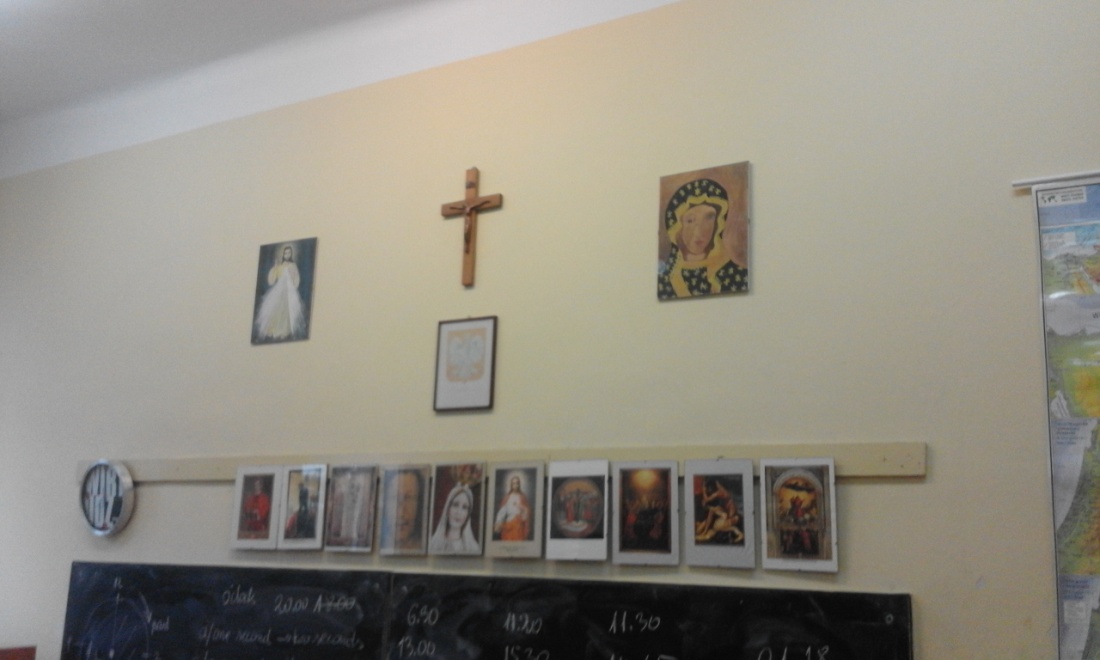 Teacher of Music –Albina Gambal
Teacher of  Religion: Albina Gambal, ks. Janusz Szpilowski, ks. Janusz Mąka
MATEMATICAL
Who likes Maths? ;)
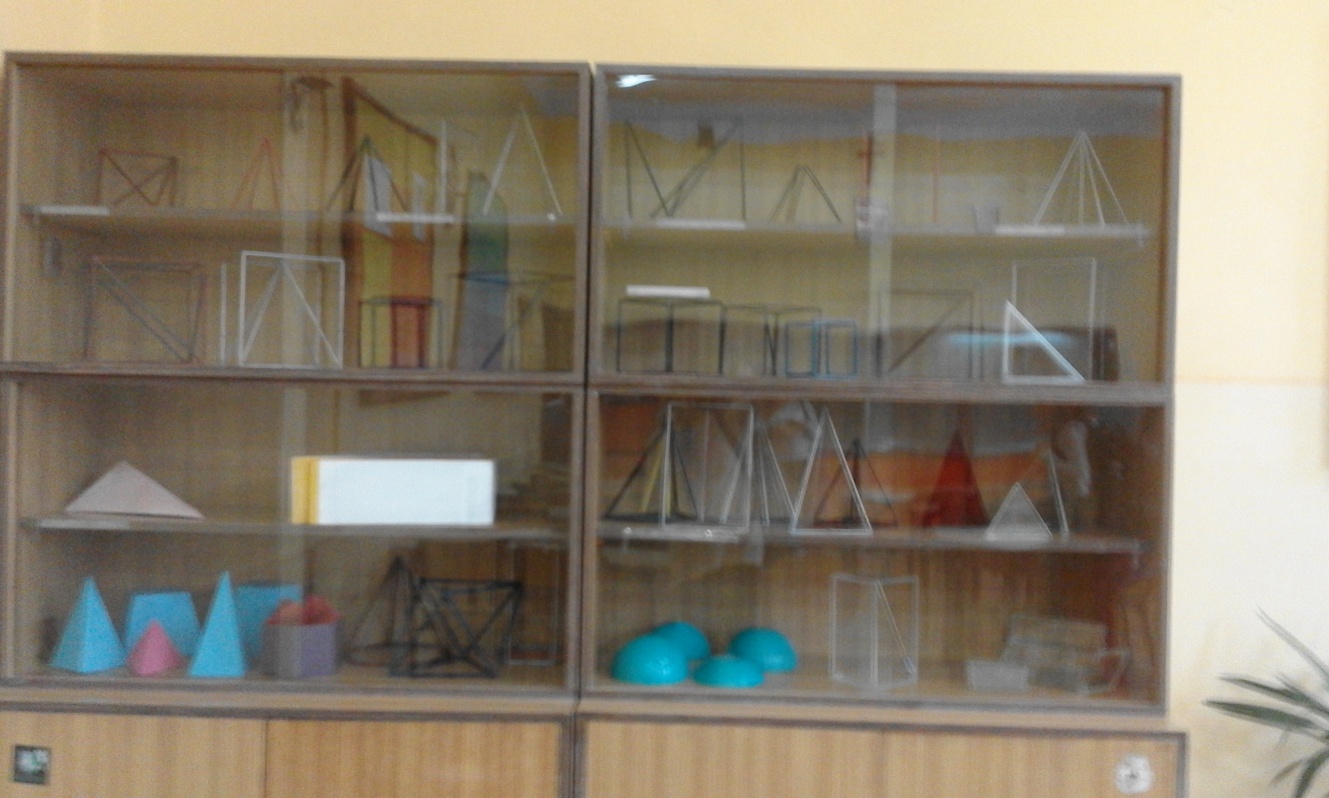 Teacher of Maths : Mr Marceli Stanisz, Mrs. Albina Gambal, Mrs Lucyna Brońska, Mr Jerzy Udziela, Mrs. Katarzyna Wiatr, Mrs Agnieszka Skrabska
GEOGRAPHICAL CLASS
Here we are studing about world.
Teacher of Geography – Mrs. Alicja Blicharz
CHEMICAL AND PHYSICAL
Teacher of Physics: Mrs Gertruda Mitoraj
Teacher of Chemistry : Mrs Katarzyna Kusiak-Matusik
THANK YOU VERY MUCH ! 
Anna Gomułka 1A